Super-FRS Dipole magnetics
Jorge Enrique MUÑOZ GARCIA   &   Lionel QUETTIER
November 19th, 2015
Magnetics: homogeneity  dipoles
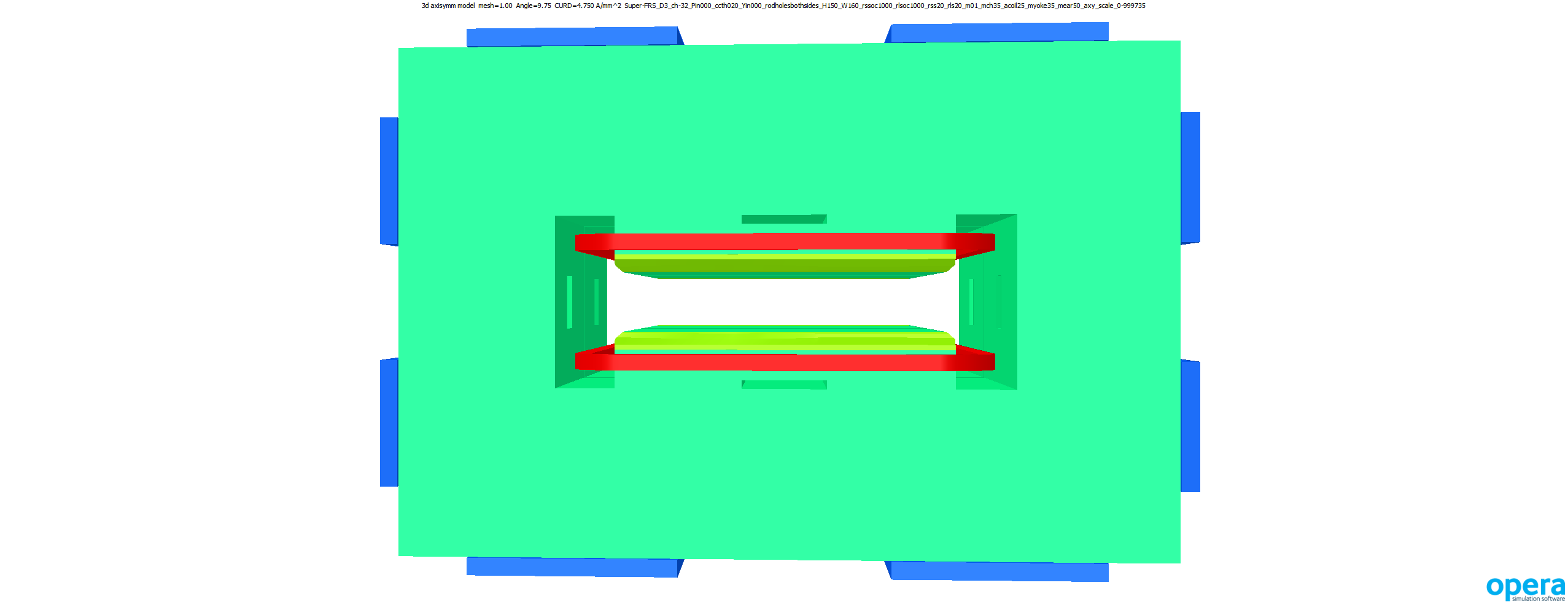 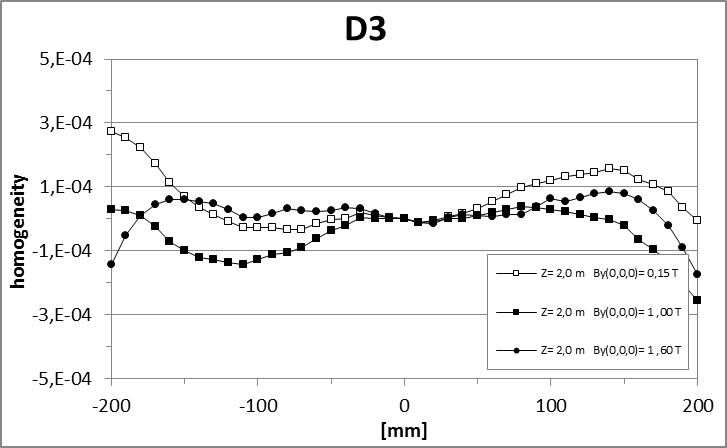 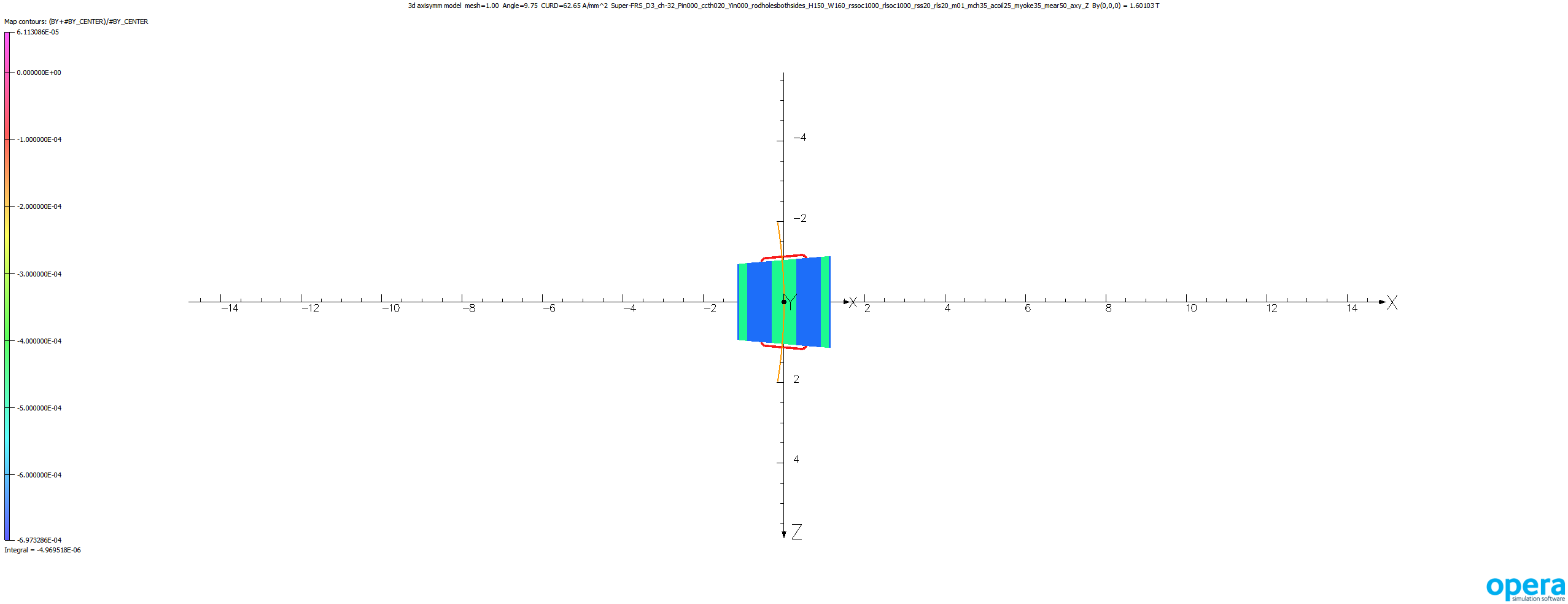 Z=±2.00 [m]
Jorge Enrique MUÑOZ GARCIA
Super-FRS Dipole  |  November 19th, 2015
|  PAGE 2
Magnetics: homogeneity  dipoles
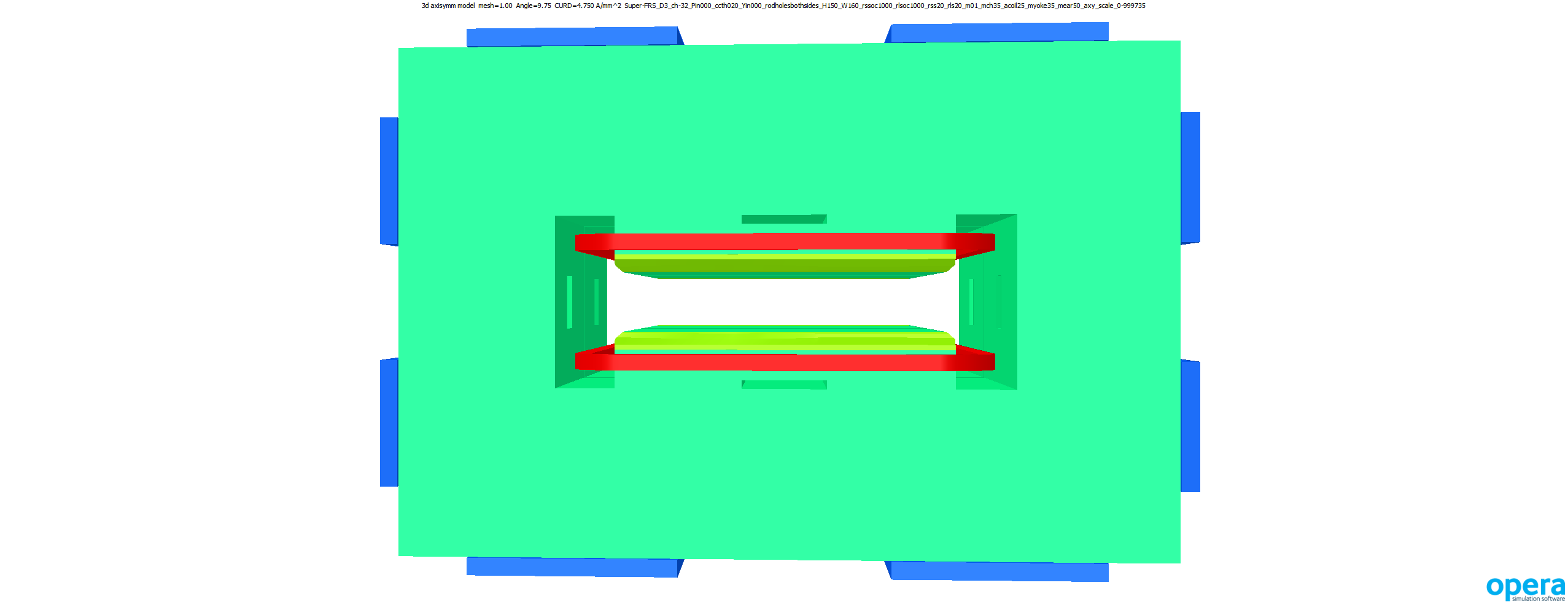 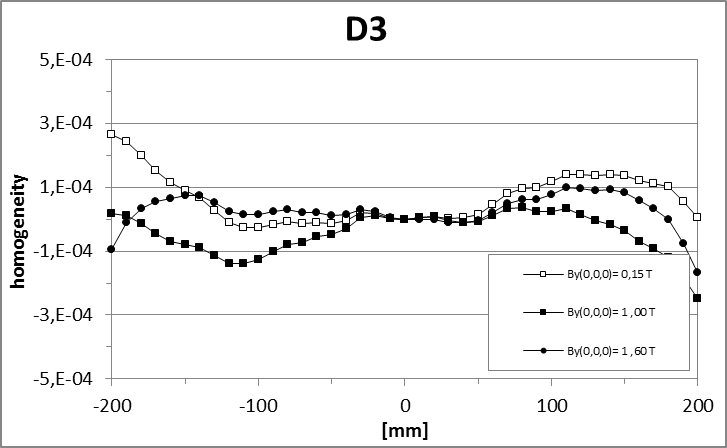 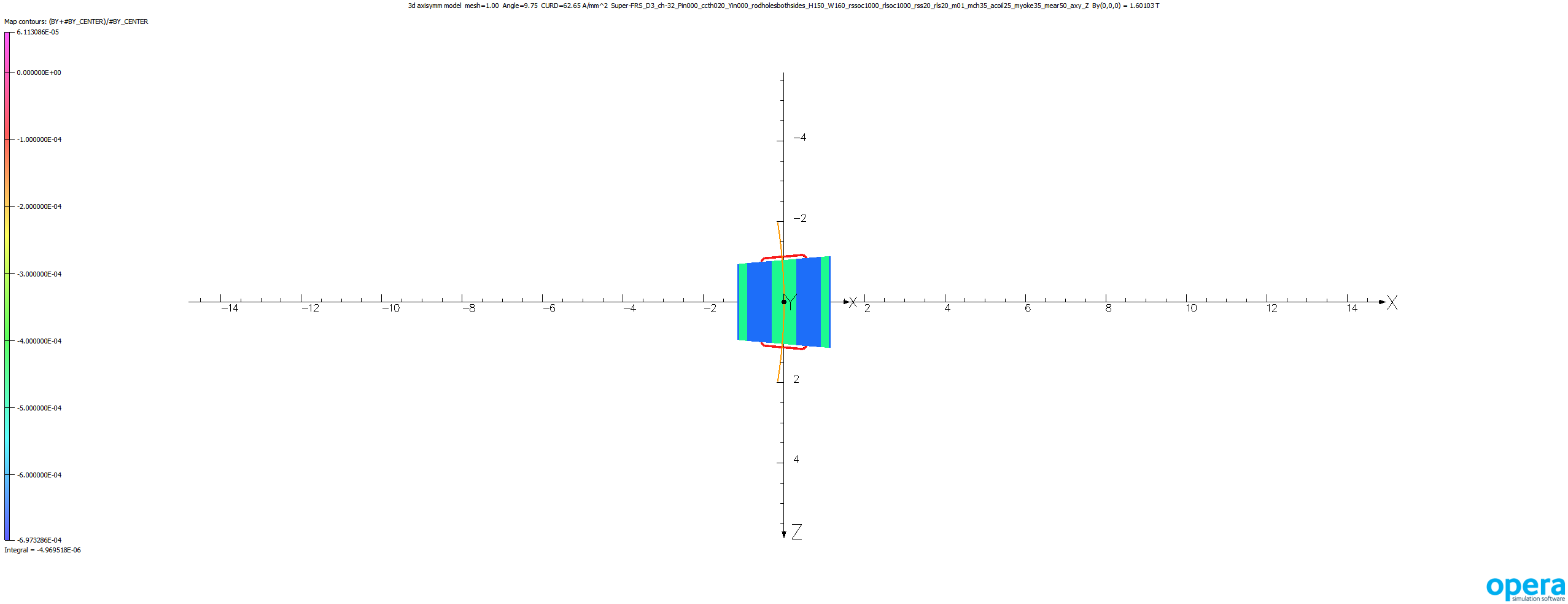 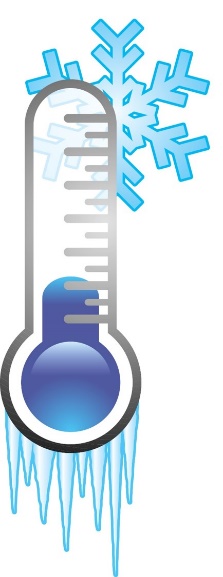 Z=±2.00 [m]
-10 °C
Jorge Enrique MUÑOZ GARCIA
Super-FRS Dipole  |  November 19th, 2015
|  PAGE 3
Magnetics: homogeneity  dipoles
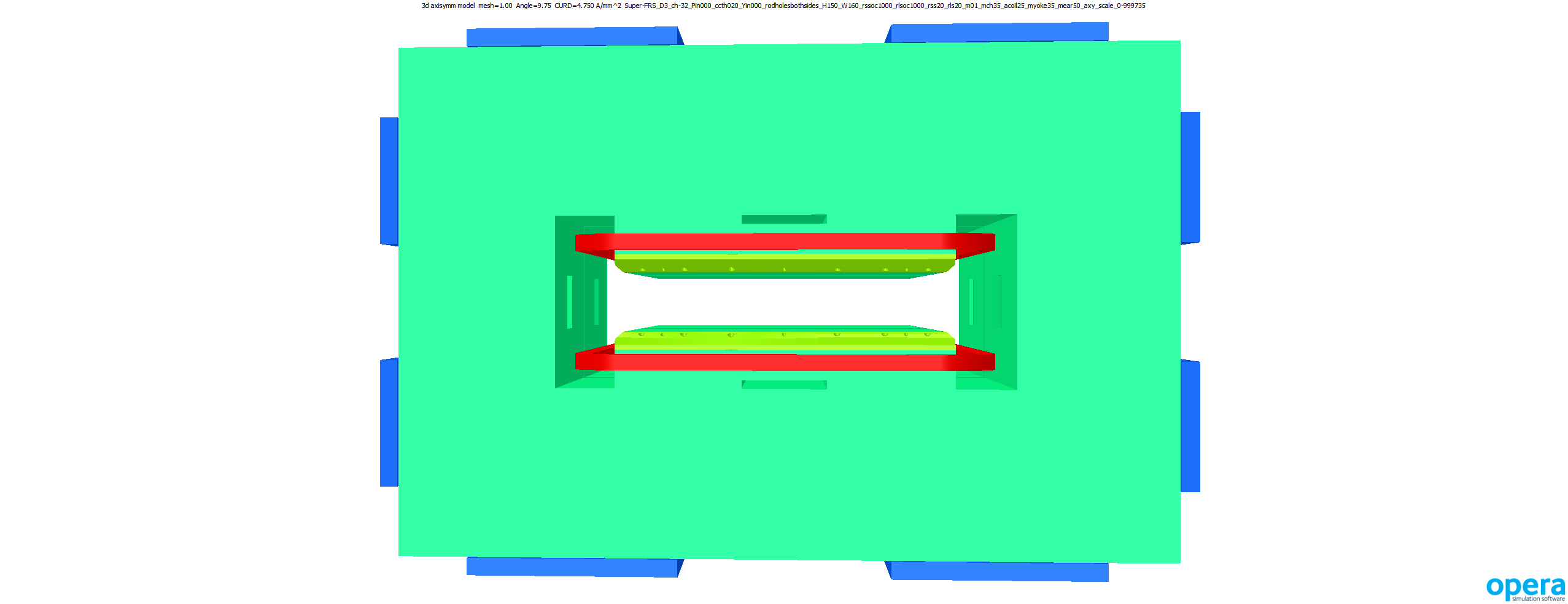 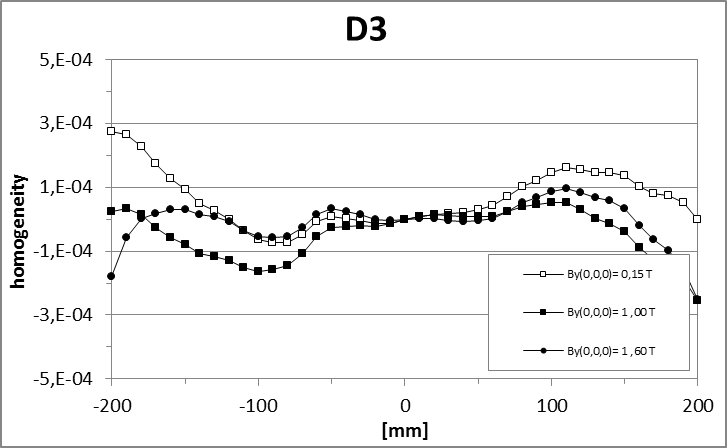 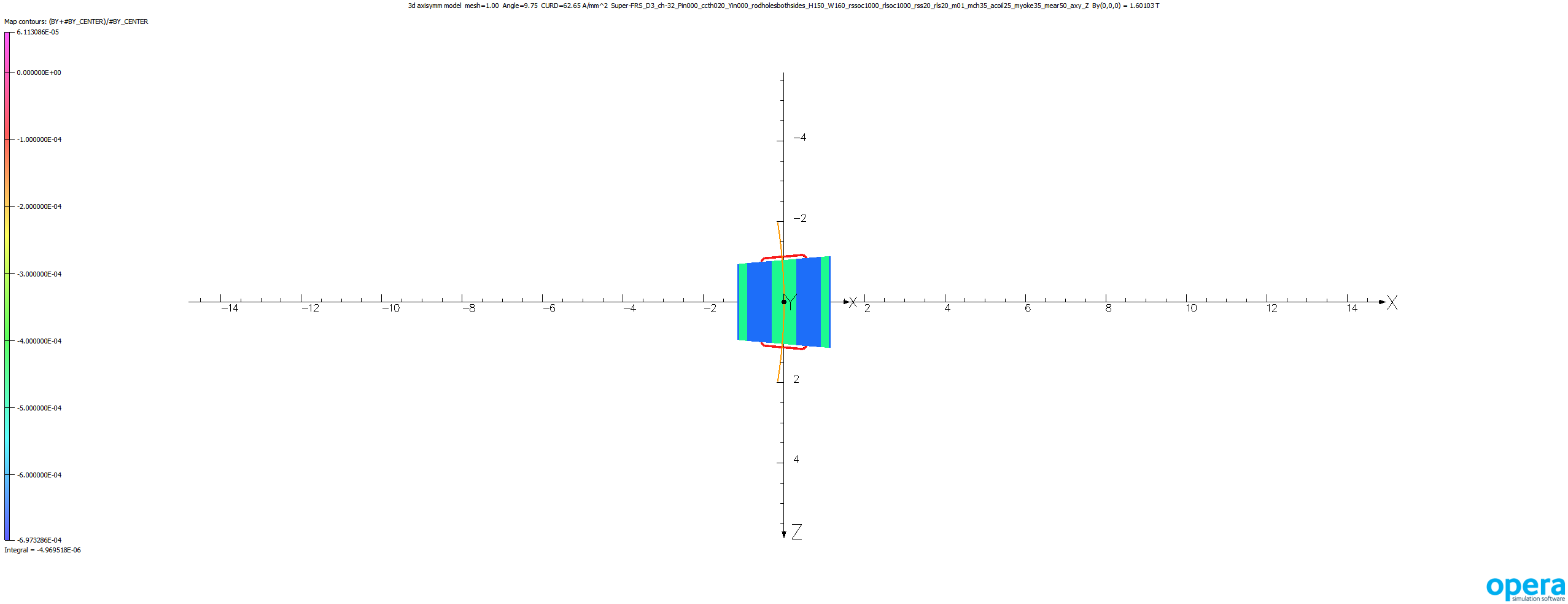 Z=±2.00 [m]
Jorge Enrique MUÑOZ GARCIA
Super-FRS Dipole  |  November 19th, 2015
|  PAGE 4
Magnetics: homogeneity  dipoles
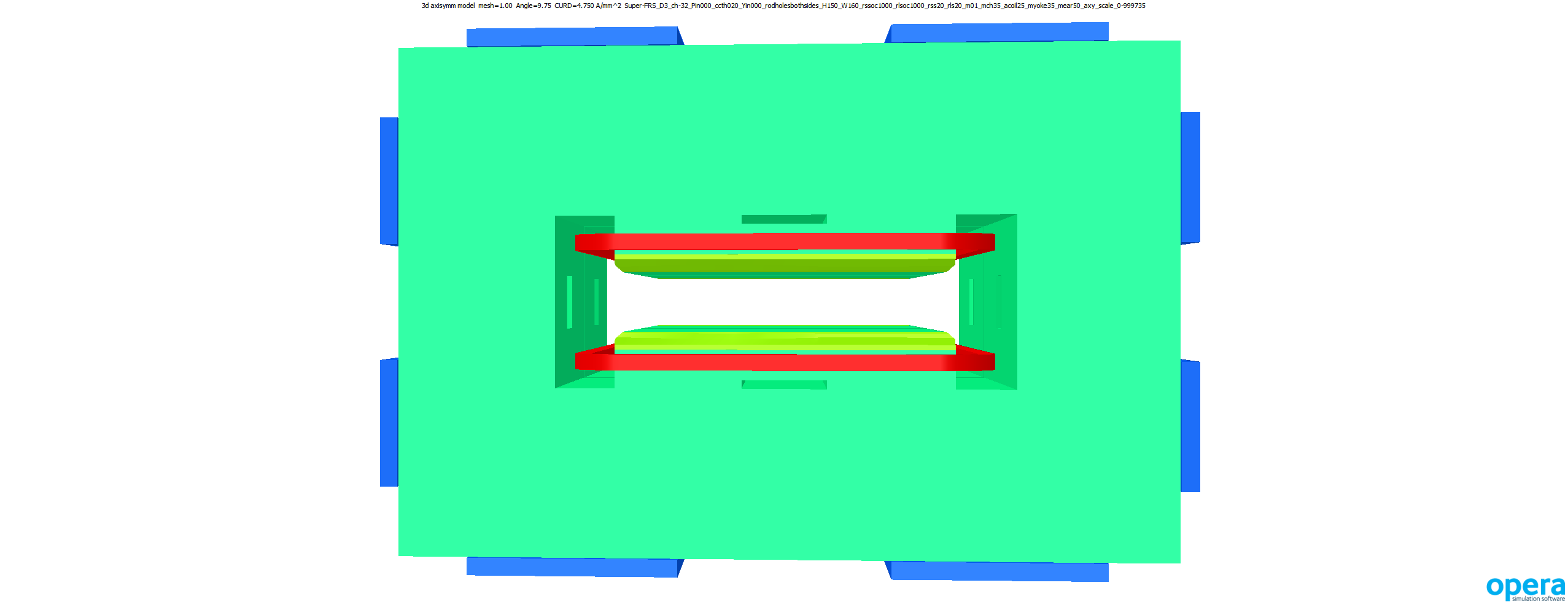 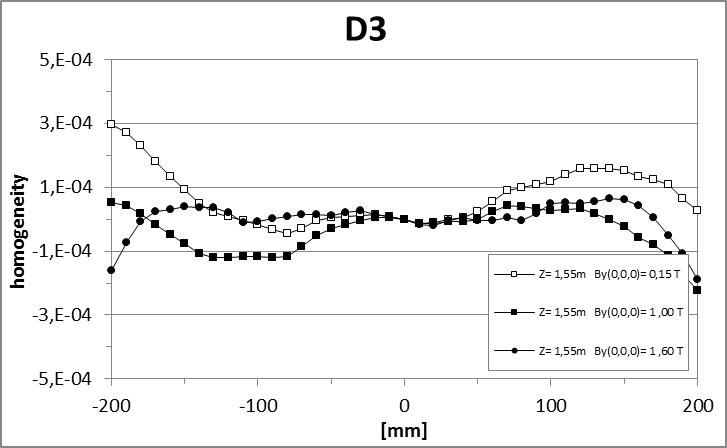 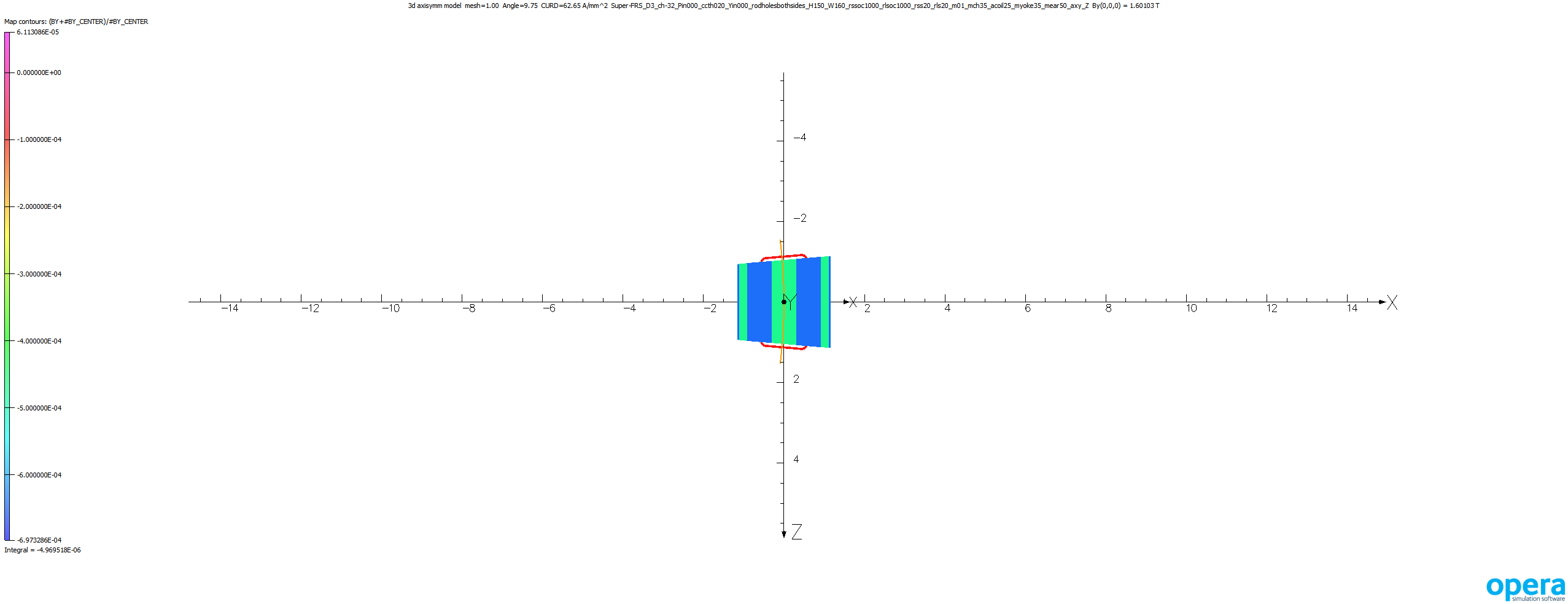 Z=±1.55 [m]
Jorge Enrique MUÑOZ GARCIA
Super-FRS Dipole  |  November 19th, 2015
|  PAGE 5
Magnetics: homogeneity  dipoles
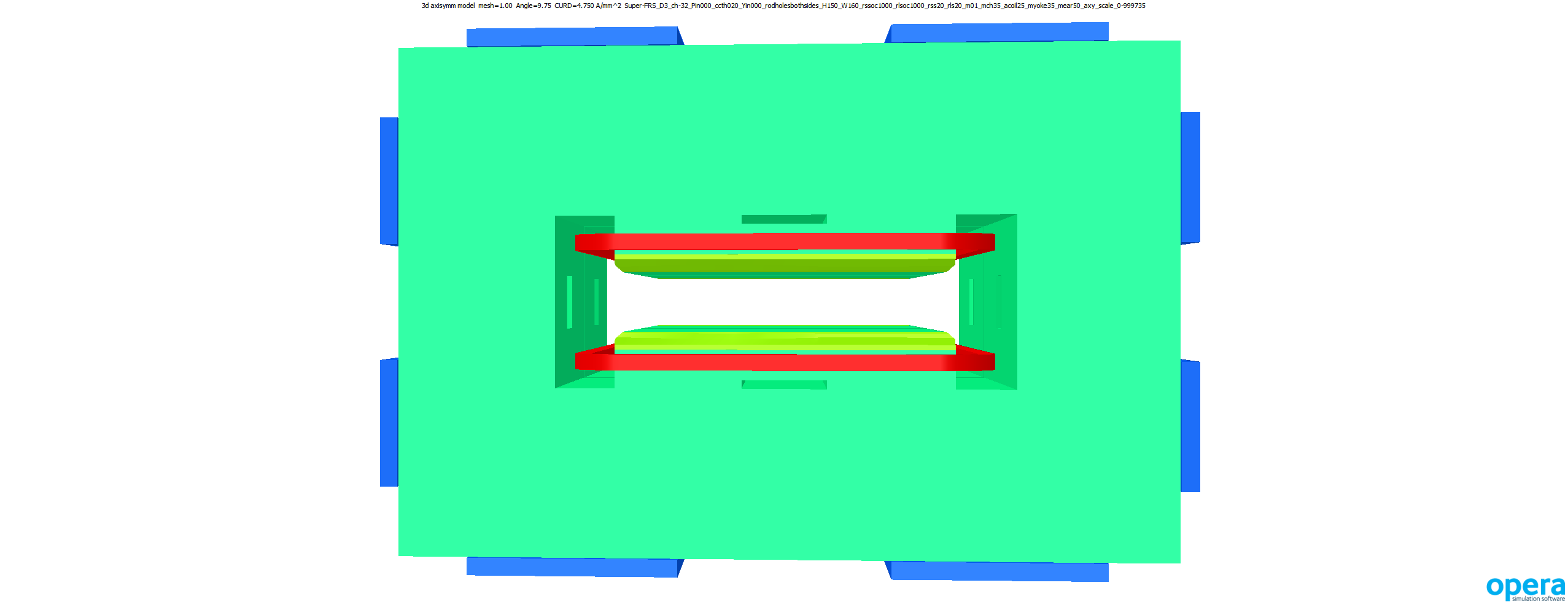 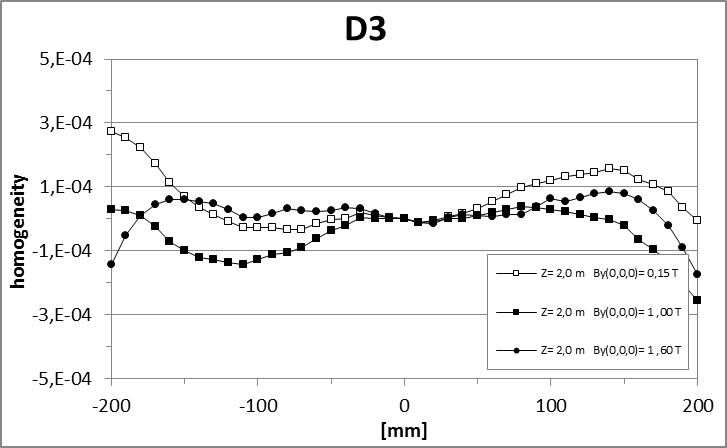 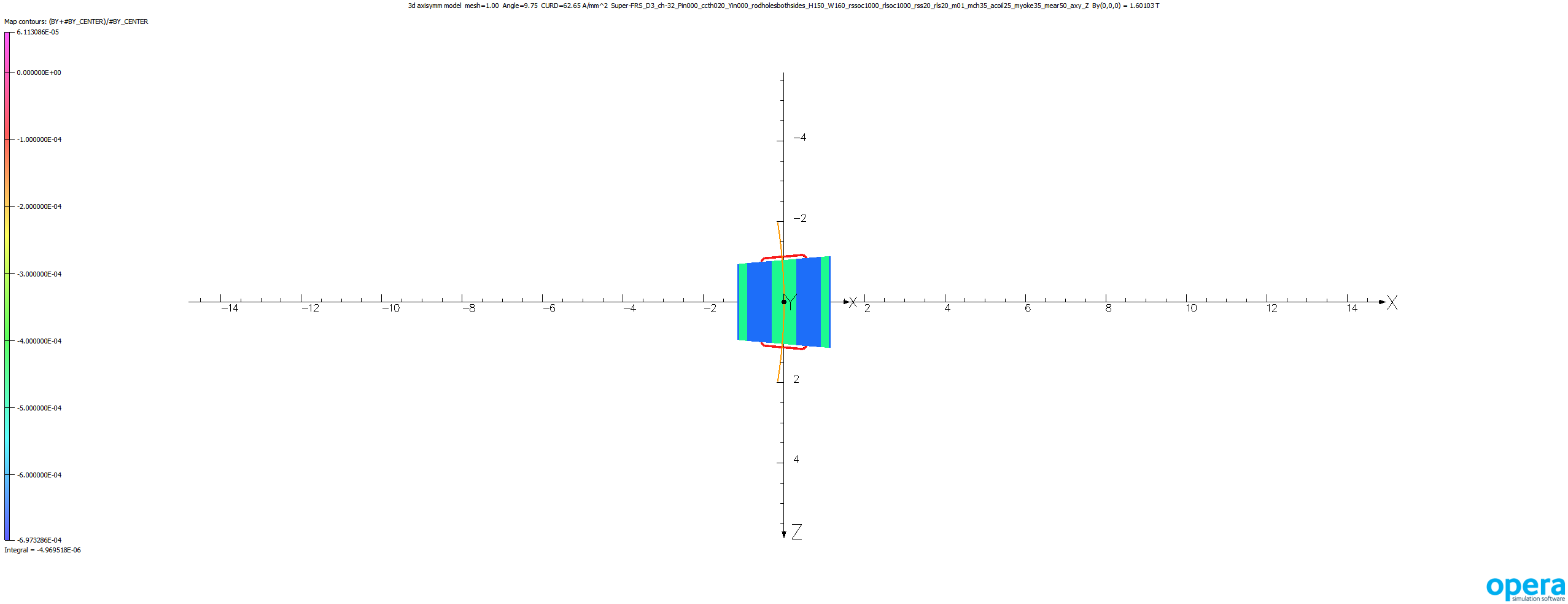 Z=±2.00 [m]
Jorge Enrique MUÑOZ GARCIA
Super-FRS Dipole  |  November 19th, 2015
|  PAGE 6
Magnetics: homogeneity  dipoles
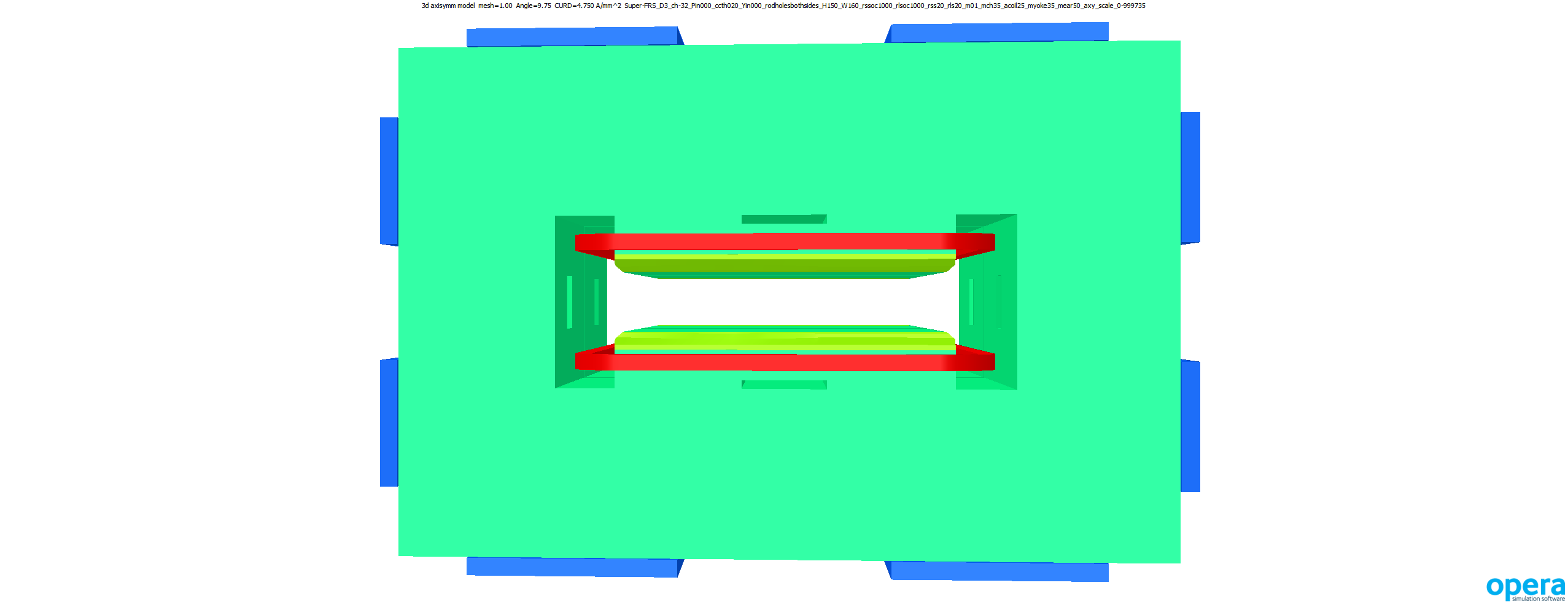 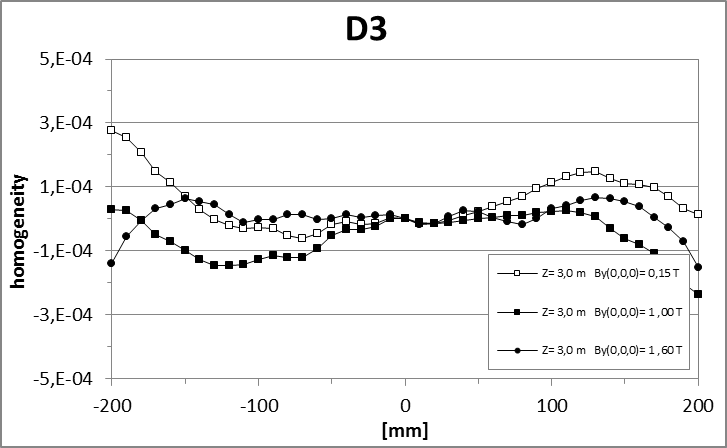 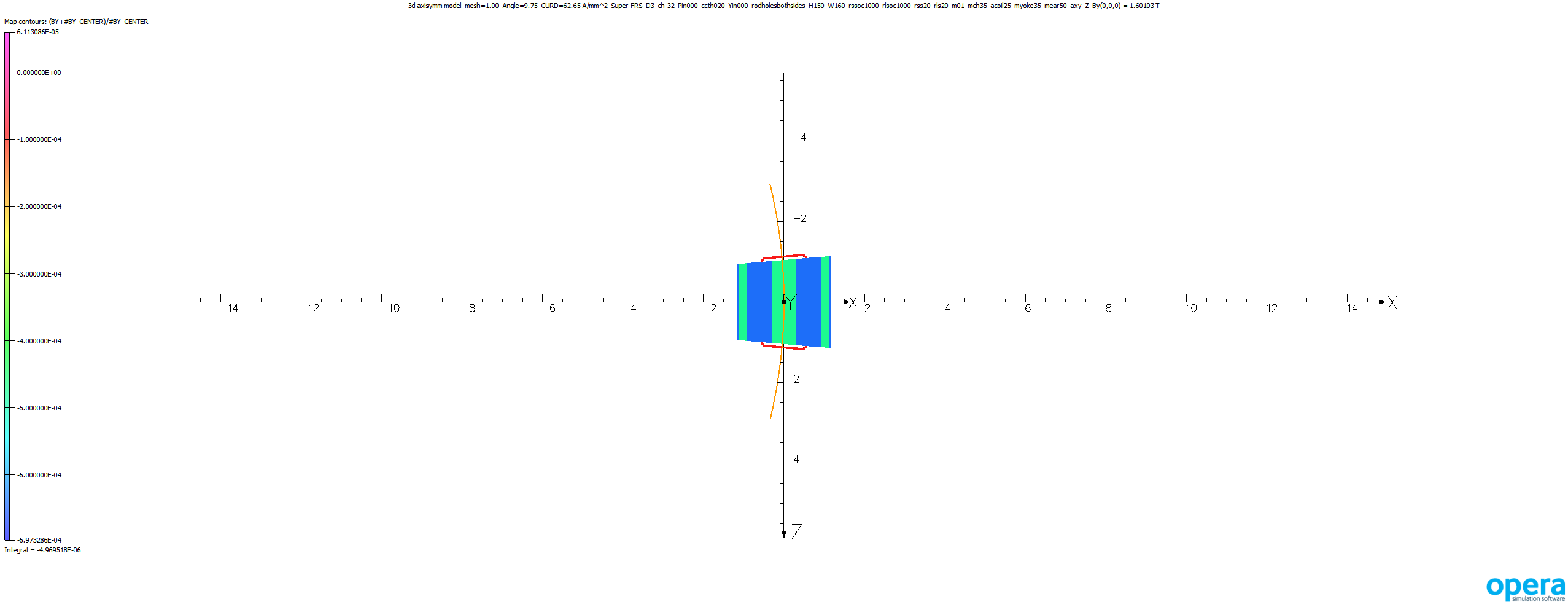 Z=±3.00 [m]
Jorge Enrique MUÑOZ GARCIA
Super-FRS Dipole  |  November 19th, 2015
|  PAGE 7
Magnetics: homogeneity  dipoles
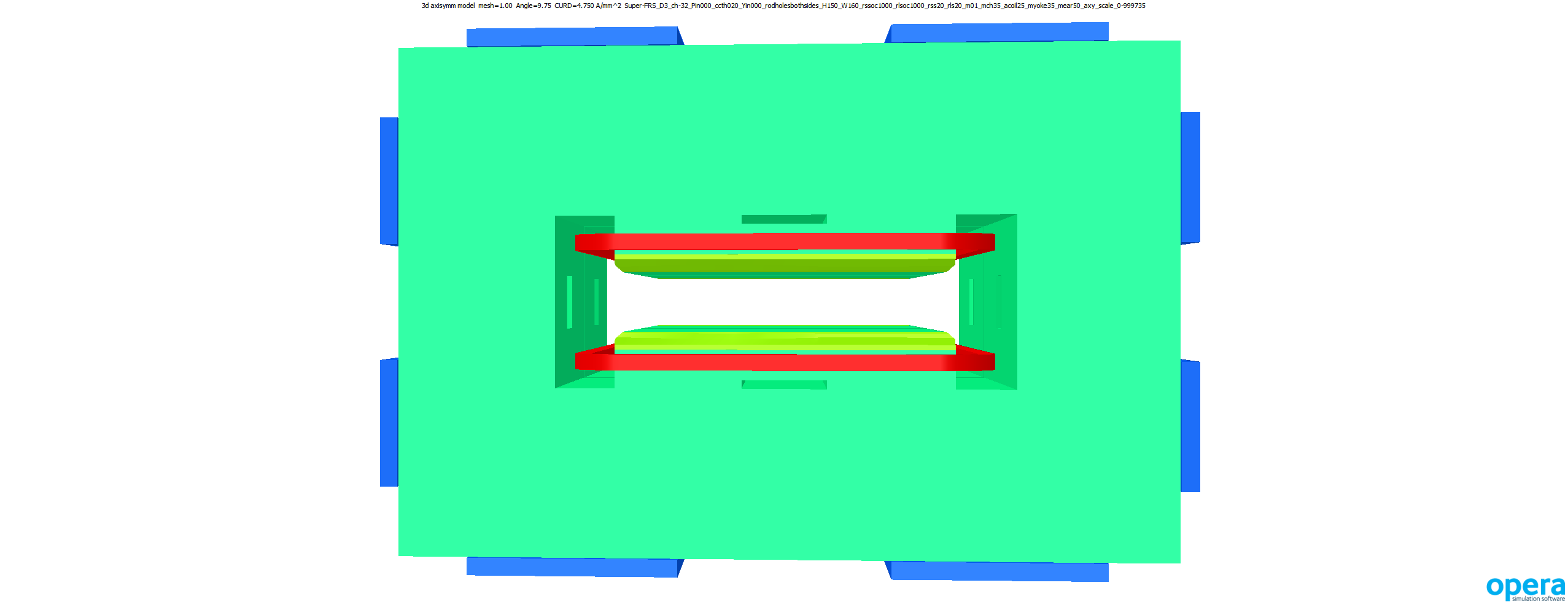 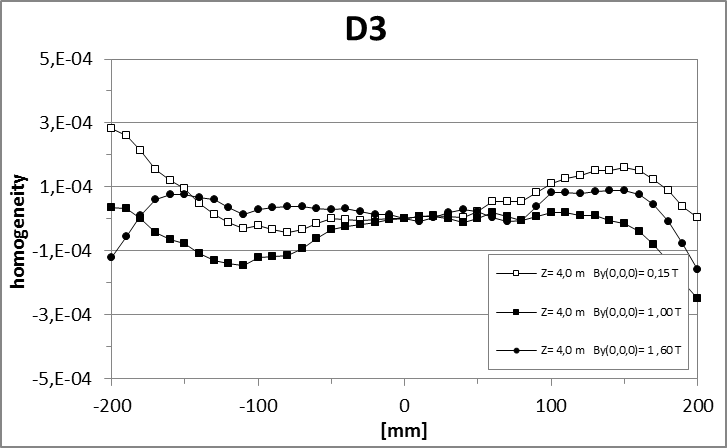 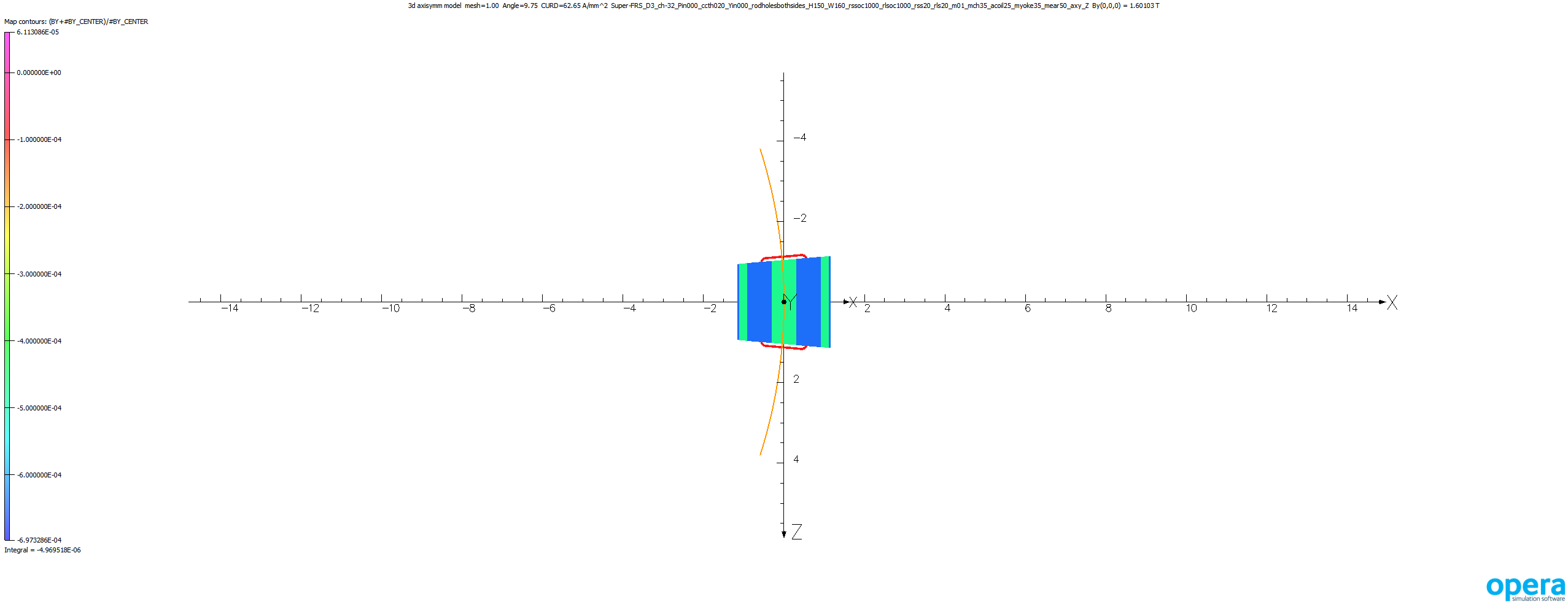 Z=±4.00 [m]
Jorge Enrique MUÑOZ GARCIA
Super-FRS Dipole  |  November 19th, 2015
|  PAGE 8
Titre | Date
|  PAGE 9
Jorge Enrique MUÑOZ GARCIA
Super-FRS Dipole  |  November 19th, 2015